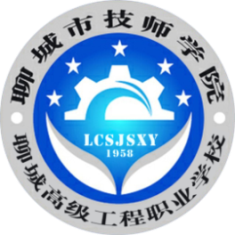 聊 城 市 技 师 学 院
TECHNICIAN COLLEGE OF LIAOCHENG CITY
建筑施工组织
双代号网络图的逻辑关系
主讲人：任静
2
逻辑关系表达
5.3.1　组合体的类型
5.3.1　组合体的类型
5.3.1　组合体的类型
1
逻辑关系
双代号网络图的逻辑关系
双代号网络图的逻辑关系
正确地表示工作之间的逻辑关系，是绘制双代号网络图的关键。
正确绘制双代号网络图是网络计划技术应用的关键。
什么是逻辑关系，如何表达逻辑关系呢？
双代号网络图的逻辑关系
网络图的逻辑关系是指网络计划中所表示的各个工作之间的先后顺序
关系，包括工艺关系和组织关系两大类。
逻辑关系
工艺逻辑关系
组织逻辑关系
双代号网络图的逻辑关系
工艺逻辑关系
是由工艺过程或
工作程序决定的
各个工艺之间客
观存在的先后施
工顺序。
这个顺序是由施工过程的自身规律所决定的。工艺关系是不能随意改变的。
如图所示，槽1→垫1→基1→填1等为工艺关系。
双代号网络图的逻辑关系
B楼
A楼
组织逻辑关系
是在不违反工艺逻辑关系的前提下，人为安排工作的先后顺序关系。
工作先从A楼开始，还从B楼先开始，是根据现场情况，由管理人员组织安排决定。
如图所示，槽1→槽2、垫1→垫2等为组织关系。
本工作
平行工作
k
i
m
h
j
紧前工作
紧后工作
双代号网络图的逻辑关系
按照工作之间的先后顺序关系，可将工作描述为如图所示的三种类型。






紧前工作，也叫紧前工序。紧靠在本工作前面的工作称为本工作的紧前工作。
紧后工作，也叫紧后工序。紧靠在本工作后面的工作称为本工作的紧后工作。
平行工作，也叫平行工序。可与本工作同时进行的工作称为本工作的平行工作。
双代号网络图的逻辑关系
工作之间逻辑关系
双代号表示法
表示说明
双代号网络图的逻辑关系
这里一共给出了10个示例画法，同学们可以模仿这些画法，进行基本逻辑关系表达的练习。
双代号网络图的逻辑关系
以上是双代号网络图的逻辑关系和逻辑关系表达图示
下次课我们将学习双代号网络图的绘制规则
谢谢聆听，期待下次再见！
双代号网络图的逻辑关系
谢谢聆听